Как сделать библиотеку интерактивной, или В ногу со временем…
Кузнецова Наталия Викторовна, заведующая ИБЦ 
МБОУ ЦО № 22-Лицей искусств, руководитель профессионального сообщества школьных библиотекарей города Тулы
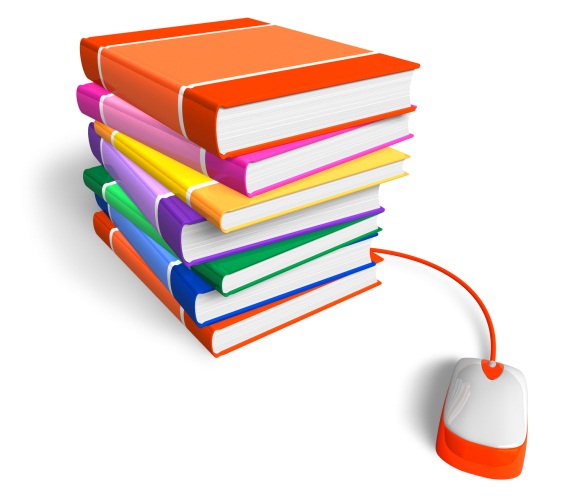 Информационно-библиотечный центр должен
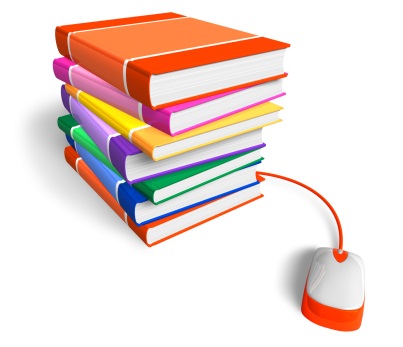 внедрять инновационные технологии работы с информацией
 распространять лучшие практики работы с программным обеспечением для самообразования, поиска, обработки и распространения информации, 
поддерживать инфраструктуру виртуального образовательного пространства школы, систем электронного (дистанционного) обучения.
ШИБЦ: зона длительного абонемента
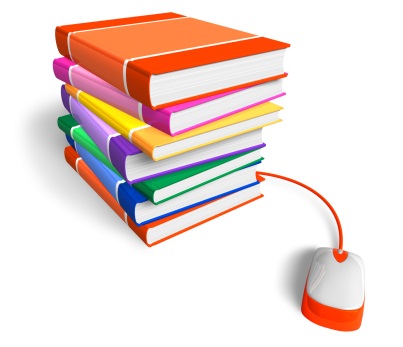 В зоне длительного абонемента должны размещаться:
 книгохранилища
 медиатека 
 рабочее место библиотекаря, оборудованное современной системой компьютерного учёта фондов и читателей (АБИС)
ШИБЦ: зона абонемента открытого доступа
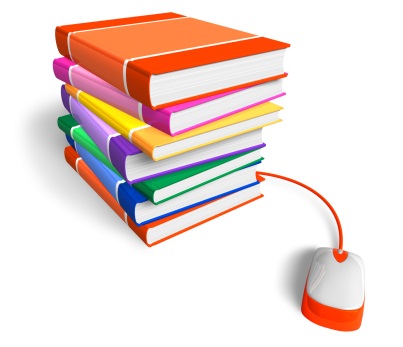 читальный зал для самостоятельной работы и информационного серфинга, 
зона индивидуальной работы для получения мультимедийной информации 
Wi-Fi, подключенный к сети Интернет через систему мониторинга и фильтрации контента
ШИБЦ: зона коллективной работы
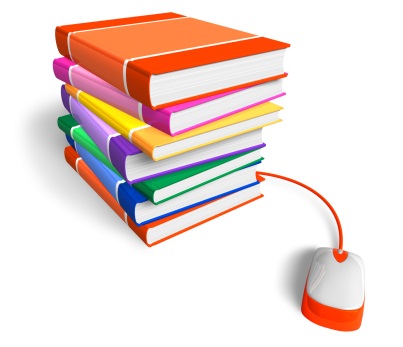 предназначена  для
общения
совместной реализации учебно-исследовательских проектов
организации кружков и клубов
 проведения внеурочных мероприятий и других типов совместной деятельности
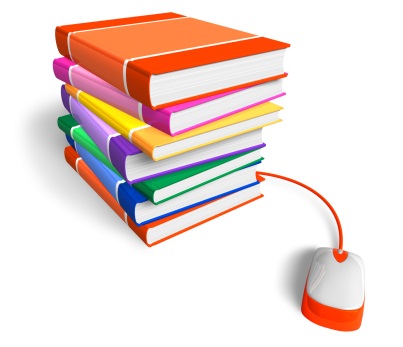 ШИБЦ: презентационная зона
презентационная зона включает:
входное пространство, 
холл 
пространство для экспозиций (выставочную зону)
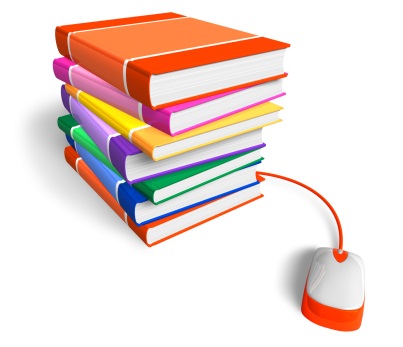 ШИБЦ должен обеспечивать:
возможность подключения собственных устройств учащихся к сети Интернет через школьную сеть 
возможность контролируемой печати и копирования бумажных материалов
возможность предоставления доступа к электронным изданиям, необходимым для реализации основной образовательной программы, а также электронным информационным и образовательным ресурсам
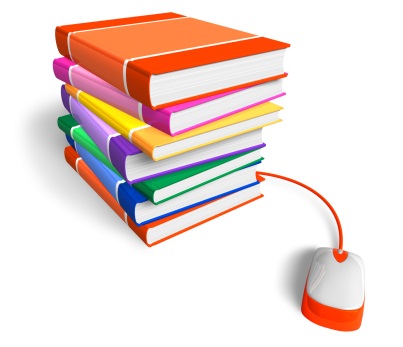 Электронный Читальный Зал
заключили  безвозмездный договор с оператором НЭБ Российской государственной библиотекой на подключение к Национальной Электронной Библиотеке (НЭБ).  Это федеральный проект, который дает возможность библиотекам привлечь широкий круг читателей к разносторонним и актуальным знаниям, получить доступ  к  более  4 миллионам электронных копий книг, учебной и периодической литературы, диссертаций и авторефератов, монографий, патентов, нот, изобразительных и картографических изданий.
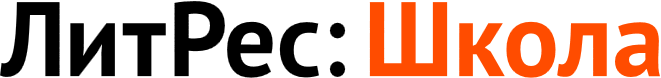 предоставление школьникам удаленного доступа к фондам школьных библиотек с мобильного устройства и ПК
https://sch.litres.ru/litres-school/
Описание проекта
«ЛитРес: Школа» – это библиотека электронных книг для школьников с удобным форматом чтения, в том числе на мобильных устройствах с помощью мобильного приложения «Школа!» 
В проекте предоставляется доступ к 6 000 наименований художественной литературы, отобранными по рекомендациям Министерства образования и науки РФ, а также Российской государственной детской библиотеки, Российской государственной библиотеки для молодежи и Русской школьной библиотечной ассоциации
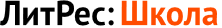 [Speaker Notes: «ЛитРес: Школа» – это удобный электронный формат чтения, в том числе на мобильных устройствах пользователей с помощью бесплатного мобильного приложения, разработанного специально для школьников.
Использование проекта «ЛитРес: Школа» позволяет обеспечить:
внедрение дистанционного библиотечного обслуживания в школе, в том числе обучающихся с ограниченными возможностями здоровья;
модернизацию инфраструктуры чтения в школе.]
Преимущества использования
Внедрение дистанционного библиотечного обслуживания в школе: книгу можно получить в любое время в любом месте нахождения;
Модернизация инфраструктуры чтения в школе: использование электронной библиотеки в школе позволяет повысить читаемость, а также развить цифровые компетенции
Около 30% книг, представленных в каталоге, абсолютно бесплатны и составляют бо́льшую часть школьной программы по литературе
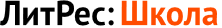 Какие функции есть у библиотекаря?
Регистрация читателей – индивидуально или массовой загрузкой подготовленного списка учеников
Обработка заказов на книги (если отключен режим самообслуживания)
Создание подборок книг и выдача подборок группе читателей (например, классу или параллели)
Выгрузка статистики использования электронной библиотеки
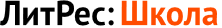 [Speaker Notes: Проект «ЛитРес: Школа» разработан на базе «ЛитРес: Библиотеки» и позволяет школьным библиотекам выдавать учащимся электронные книги по системе «книговыдач». 
 Школьным библиотекам предоставляется бесплатный  доступ по короткой ссылке.
Библиотекарь − главное лицо в рамках отдельно взятой школьной библиотеки:
авторизуется на сайте school.litres.ru; 
создаёт учетные записи читателей и автоматически отправляет логины/пароли на личные email/телефоны учащихся;
контролирует процесс взаимодействия читателей с библиотекой: обрабатывает запросы читателей, выдаёт книги, редактирует информацию по читателям и т. д.]
Как школьнику приступить к чтению?
Получить логин и пароль у библиотекаря или зарегистрироваться самостоятельно по короткой ссылке или QR-коду
Авторизоваться в бесплатном  мобильном приложении «Школа!» или на ПК
Выбрать книгу, направить запрос библиотекарю одним нажатием кнопки
После одобрения запроса книга появится в разделе мои книги и можно приступить к чтению
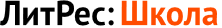 [Speaker Notes: Читатель:
авторизуется на сайте school.litres.ru или в мобильных приложениях (sch.litres.ru/go);
самостоятельно получает и читает книги.]
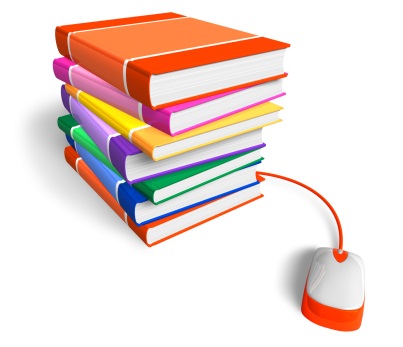 QR-код 
«QR - Quick Response - Быстрый Отклик» — это двухмерный штрихкод (бар-код), предоставляющий информацию для быстрого ее распознавания с помощью камеры на мобильном телефоне. 
Использование QR-кода:
1.	Возьмите мобильный телефон с камерой,
2.	Запустите программу для сканирования кода,
3.	Наведите объектив камеры на код,
4.	Получите информацию!
При помощи QR-кода  можно закодировать любую информацию, например: 
    ссылку на дополнительную текстовую информацию по теме;
    ссылку на видео фрагмент;
    расшифровку ответа на вопрос;
    ссылку на аудиозапись;
    ссылку на онлайн-викторину;
    ссылку на интерактивное задание;
    ссылку на совместную презентацию или онлайн-доску.
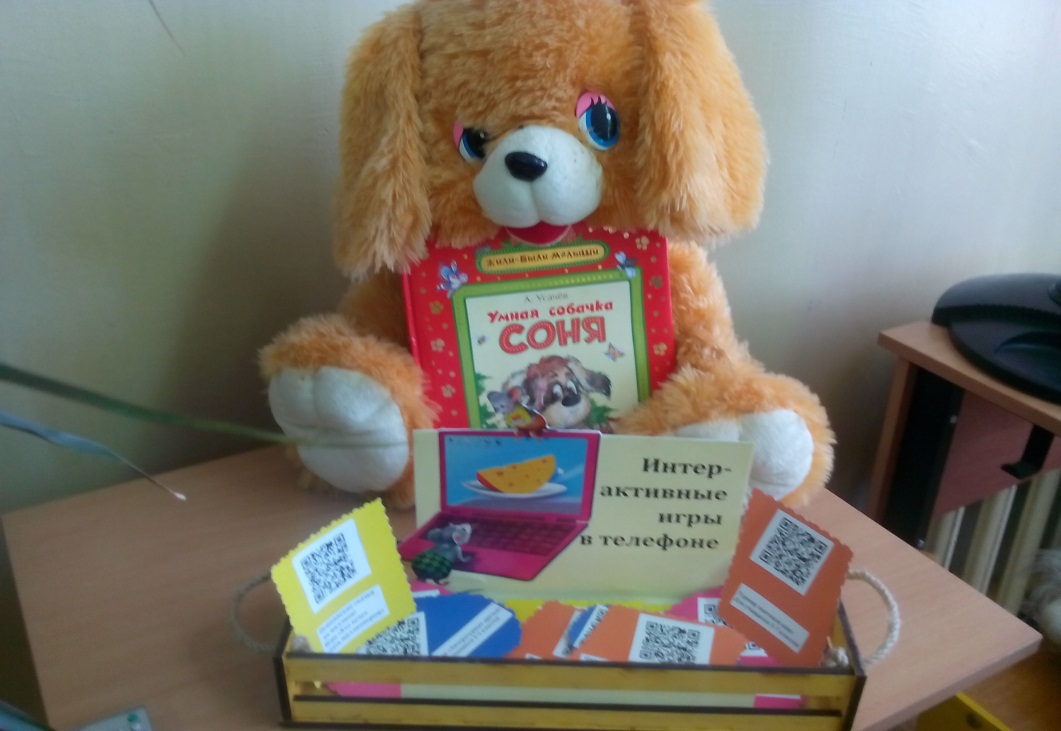 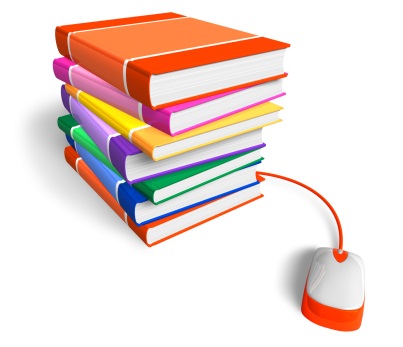 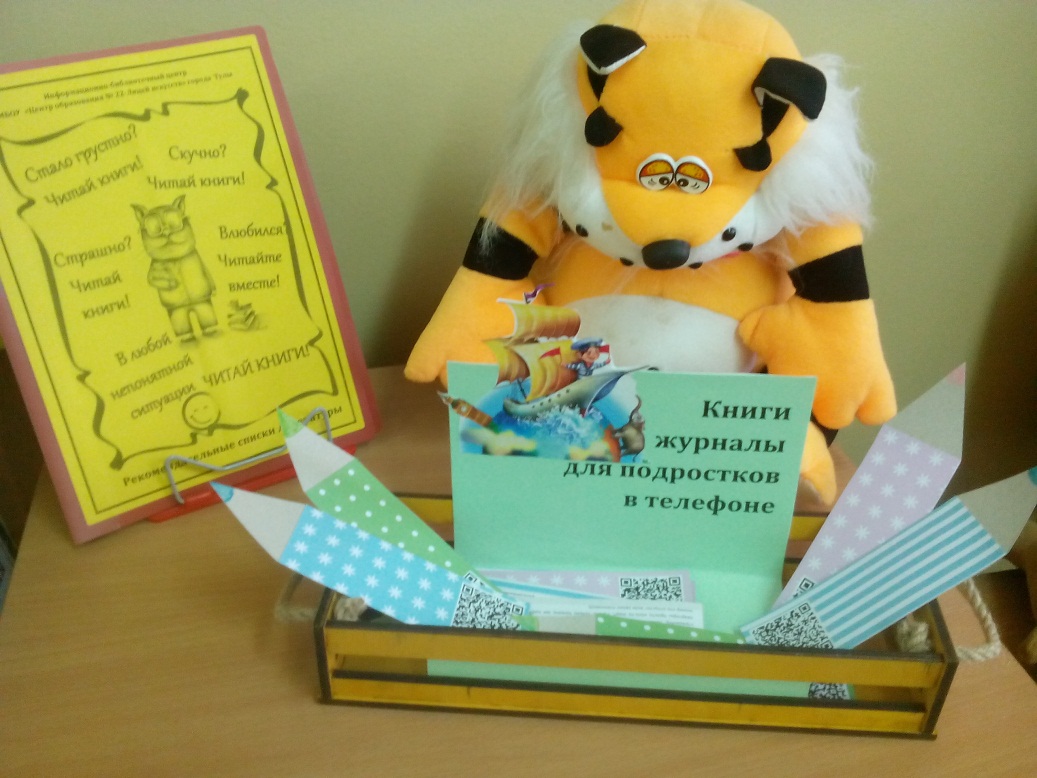 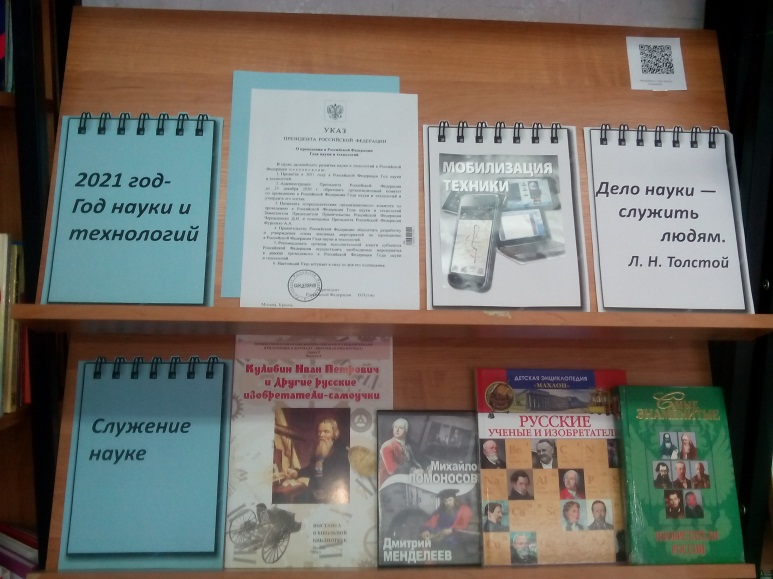 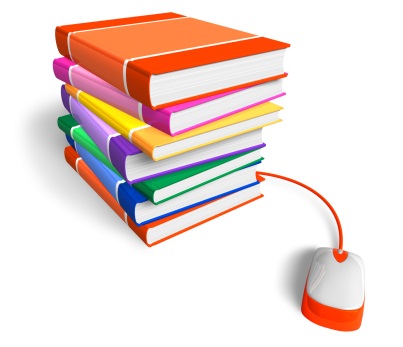 Блог «Разноцветный мир»
              https://nvkuznetsova.blogspot.com/
помогает реально приблизить школьную библиотеку к своим пользователям, 
поддерживать с ними интерактивную связь, 
регулярно информировать о книгах, мероприятиях, событиях в ИБЦ, лицее, городе, стране, 
совершать виртуальные экскурсии в музеи, 
узнавать о хороших фильмах и интересных спектаклях.
С помощью блога можно задать вопрос библиотекарю онлайн и получить на него ответ, продлить книгу не посещая библиотеку. В блоге есть тематические страницы для всех участников образовательного процесса: обучающихся, родителей, педагогов. Простой и понятный интерфейс помогает быстро находить нужную информацию. Доступна функция отправки сообщений об обновлении информации в блоге, что позволяет быть в курсе всех событий и публикаций.
ШИБЦ=современные библиотечные технологии
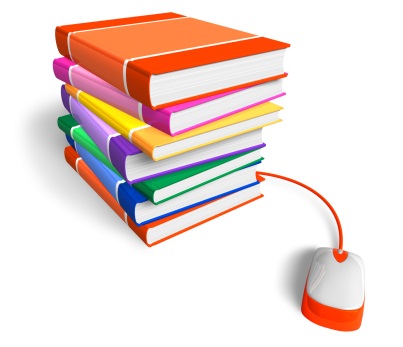